Informationen zum praktischen Studiensemester
Für die Studiengänge Soziale Arbeit, Diakoniewissenschaft sowie Religions- und Gemeindepädagogik
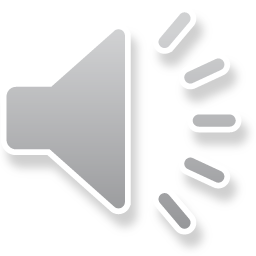 Das praktische Studiensemester
Vorbereitung und Ziel Ihres Praxissemesters
Das praktische Studiensemester liegt gemäß dem empfohlenen Studienverlaufsplan im 5. Semester. Es kann grundsätzlich ab dem 5. Semester erbracht werden. Eine Anmeldung zum Praxissemester ist daher zwingend erforderlich
Termine und erforderliche Unterlagen
Praxisbegleitende Lehrveranstaltung
Nachweise
Was sonst noch wichtig wäre…
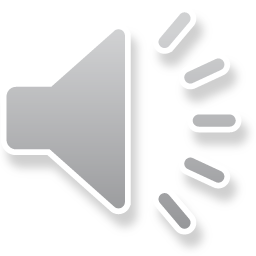 Vorbereitung und Ziel
Praxissemester im Aus- oder im Inland,  in einem anderen Bundesland, im Großraum Ludwigsburg oder Stuttgart?
Beratung zum Praxissemester im Ausland erfolgt durch das International Office.
Ideen zu möglichen Praxisstellen im Praxisamt einholen, Kontakt zu einer Hochschule mit dem Studiengang Soziale Arbeit, Bewerbung um einen Neben- oder Gasthörer*innenplatz für die Praxisbegleitveranstaltung (PBL)
Was motiviert Sie?
Warum brauchen Sie genau diese Praxiserfahrung für Ihre zukünftige Profession?
Erleben Sie Berufsrollenträger*innen in ihrem Praxissemester?
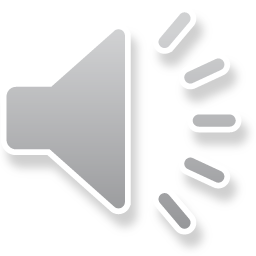 Anmeldung zum Praxissemester
Sie müssen sich in einem gesonderten Belegungszeitraum über HIS In One zum praktischen Studiensemester anmelden.

Sommersemester:		09.-15.Oktober
Wintersemester:		09.-15.April

Dabei wählen Sie die für Sie zutreffende Kategorie:

Parallelgruppe Praxiszeit Ausland
Parallelgruppe Praxiszeit Deutschland
Parallelgruppe Praxiszeit Ludwigsburg (Landkreis Ludwigsburg, Großraum Stuttgart)

http://www.eh-ludwigsburg.de/studium/praxisamt/belegung
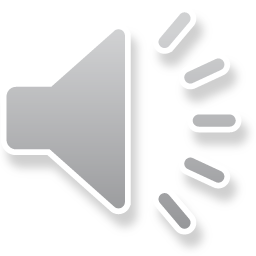 Termine und erforderliche Unterlagen
Ausbildungsvereinbarung:

Für das Sommersemester: 	07.Januar

Für das Wintersemester: 	01.Juli


Es sind 3 Exemplare beim Praxisamt einzureichen
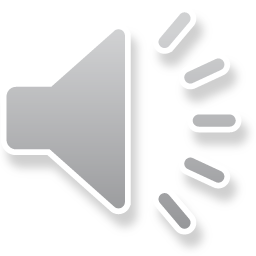 Praxisbegleitende Lehrveranstaltungen (PBL)
Beim Praxissemester im Ausland:
Für Studierende im Auslandspraxissemester gibt es mindestens ein Online-Praxisbegleitangebot

Es gibt mindestens ein weiteres Online-PBL-Angebot, an dem Studierende im In- wie Auslandspraxissemester teilnehmen können

Weitere PBL-Präsenzangebote für Studierende im Inland

Beim Praxissemester in einem anderen Bundesland:
PBL als Neben- oder Gasthörer*in an einer anderen Hochschule
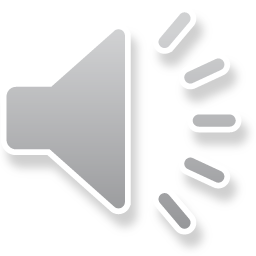 Belegung der Praxisbegleitveranstaltung
Während des praktischen Studiensemesters sind bis zu zehn praxisbegleitende Lehrveranstaltungen (PBL) verpflichtend zu besuchen.

Die Belegung der PBL erfolgt ebenfalls in einem gesonderten Belegungszeitraum über HIS in One.

Für das Sommersemester: 	15.-21. Dezember
Für das Wintersemester: 		15.-21. Juni

PBL Angebote: http://www.eh-ludwigsburg.de/studium/praxisamt.html
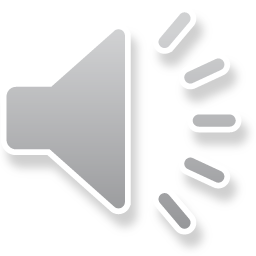 Termine und erforderliche Unterlagen Ausbildungsplan
Vier Wochen nach Beginn des praktischen Studiensemesters soll dem Praxisamt ein Ausbildungsplan mit Ihrer Unterschrift und der Ihrer Anleitung vorgelegt werden.

Dies gilt auch für die Studierenden, die ihr Praxissemester im Ausland absolvieren.

Inhalt des Ausbildungsplans:
Deckblatt
Vorstellung der Praxisstelle
Lernziele, Ausbildungsinhalte, persönliche Schwerpunkte (z.B. geplante Projekte)
Unterschrift der Anleitung und der*des Studierenden
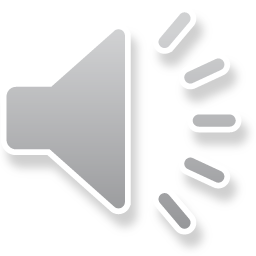 Nachweise für Ihre Credit Points
Tätigkeitsnachweis, Certificate of completion
Beurteilung/Zeugnis
Bescheinigung, Beurteilung zur RU-Phase
Praxisbericht
Unterschrieben von Ihnen, Ihrer Anleitung und PBL Dozent*in
Bei PBL an anderer Hochschule:
Teilnahmebestätigung zu der PBL mit zeitlichem Umfang, Anzahl der Termine
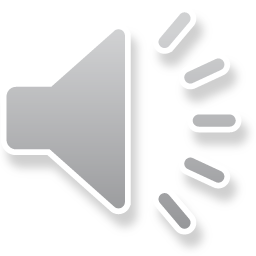 Was sonst noch wichtig wäre…
Gehen Sie sorgsam mit Ihrem Praxissemester um, Sie haben nur das eine!

Reduzierung oder Teilung des Praxissemesters
(Informationen zu Reduktion und Teilung des Praxissemesters)

Bei Problemen oder Schwierigkeiten sind wir sehr gerne für Sie da!

Ein Praxisstellenwechsel ist möglich. Sie sollten Ihr Praxissemester nicht nur durchalten!
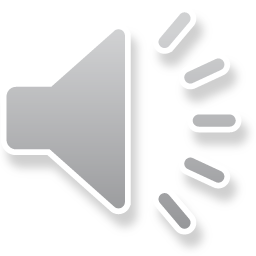 FAQs und was sonst noch wichtig wäre…
ABV = Vertrag?
Wer füllt diese aus?

Inhalte, Unterschrift zu Praxisbericht und/oder Beurteilung als Druckmittel? Instrument zur Machtausübung durch Anleitung? Was tun?

Nachweise zum Praxissemester und Credit Points für Modul 19: 
Kann das Praxisamt mit diesem Zusammenhang Einfluss nehmen, Druck auf mich ausüben in Bezug auf die Gestaltung oder Durchführung meines Praxissemesters?
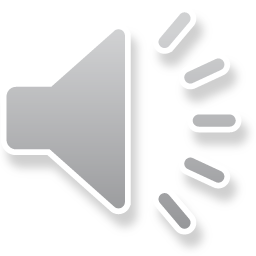 FAQs und was sonst noch wichtig wäre…
Gehen Sie achtsam mit sich selbst um. Üben Sie das für Ihre spätere Berufspraxis!
Wir wünschen Ihnen, dass Sie im Praxissemester die Erfahrung machen, in der Sozialen Arbeit sind Sie richtig!

Haben Sie noch Fragen?
Melden Sie sich gerne bei
Beatrice Gerst			Marion Grunwald
b.gerst@eh-ludwigsburg.de	m.grunwald@eh-						ludwigsburg.de

Detaillierte Informationen und Formulare zum praktischen Studiensemester finden Sie auf unserer Homepage
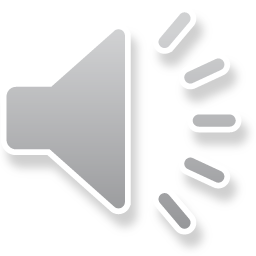